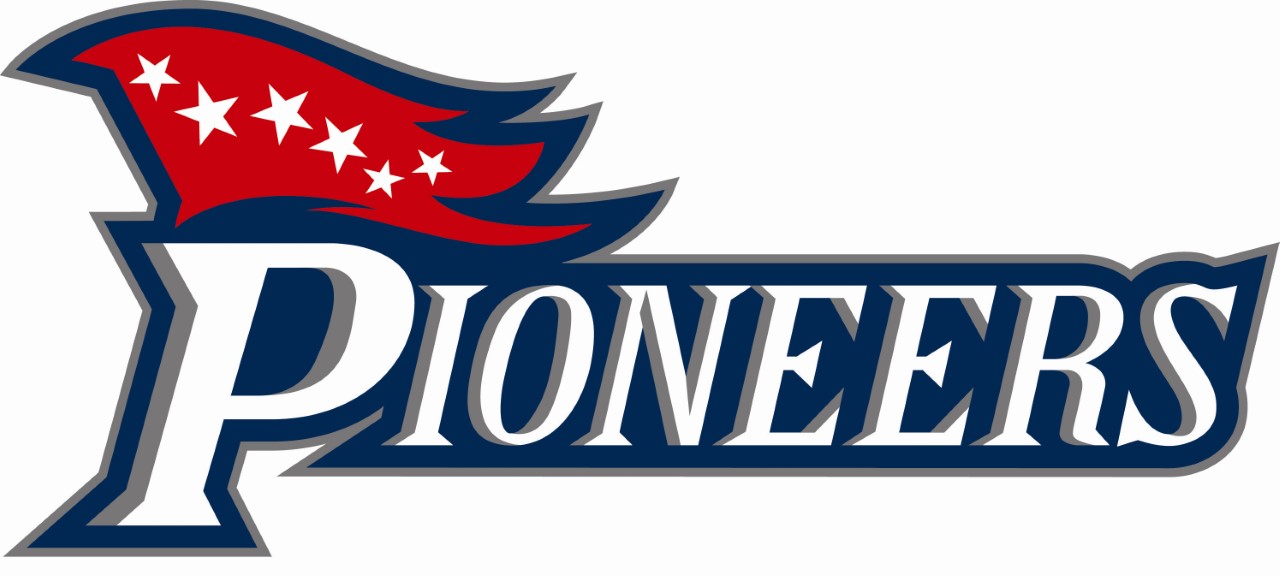 Swim and Dive tryouts
Coaches
Swim
Head coach:
Robbie Seymour: SeymouRF@pwcs.edu 
Assistant coach:
Coming soon
Dive:
Head coach:
Angela Baker: bakeram@pwcs.edu
Swim tryouts
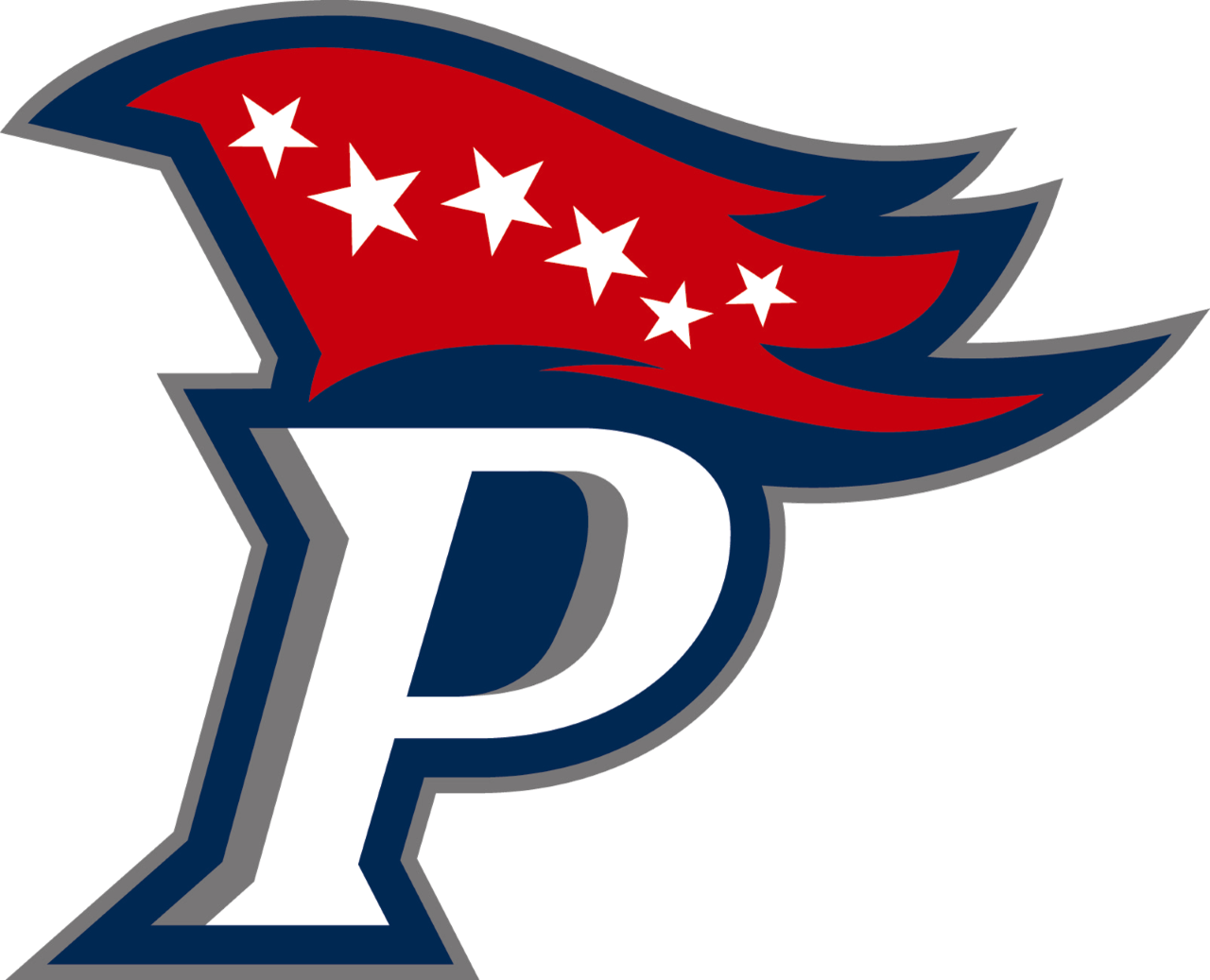 Starts November 8th  (Tuesday)
Time trial events:
50 Free, 100 choice, 200 IM, if time permits, we will have more
Around 35 swimmers for each team.
Any parents who can volunteer to help as timers and officials is greatly appreciated.
Upper classmen will have more scrutiny with their times.
***Still waiting to hear if Friday is available, if it this is what we will go with, if not we will continue into next week***
https://forms.gle/kCptwBXGz4u462fY7
Dive tryouts
Event Timing: Monday, 11/7 (Returning Divers Only), Tuesday 11/8, Wednesday, 11/9, Thursday 11/10Event Address: PWCS Aquatic Center, Colgan High School
Contact: Coach Baker at bakeram@pwcs.edu
IMPORTANT: All divers trying out will need to report to tryouts on Monday, 11/7. You will dive on Monday if you meet the following criteria:
1) You competed last year in a dual (6 dive meet) or championship (11 dive meet)
2) You have dive experience and can perform 5 or more dives from 4 of the dive categories (forward, back, twist, inward, or reverse)
This will be an observation day for all new or returning divers that do not meet the above criteria. 
Tuesday 11/8 through Thursday 11/10 will be reserved for any diver that does not meet the criteria to dive on Monday, to learn as much as they can. 
No more then 4 boys and 4 girls per team
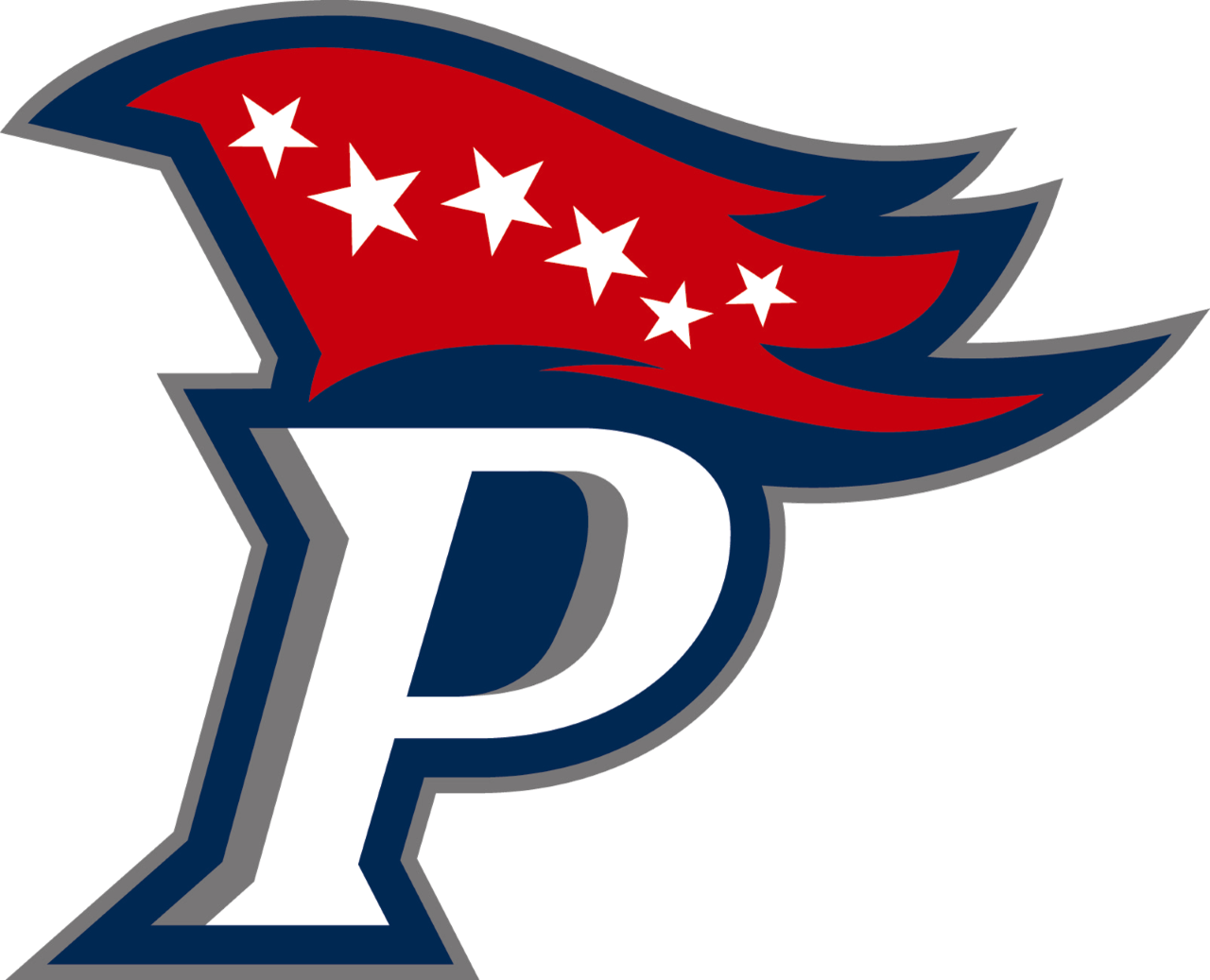 Additional info
$50 registration fee (after tryout):
Team caps, lane space, meet fees, banquet, and other miscellaneous costs…
Eligibility:
A correct/approved physical needs to be completed and turned in before the first day of tryouts (November 7th or earlier).
Attend and complete online concussion training seminar before the first day of tryouts, it must be signed by a parent.  IMPACT test are scheduled after team selections are made (updated every 2 years).
Blue cards must be turned in by the first day of tryouts.
Must be enrolled in 5 classes, and passing with no less then two C’s and 3 D’s